USTAWA NOWE PRAWO WODNEWyzwania a Rzeczywistośćdr inż. Łukasz Szałata opole, dnia 28 kwietnia 2018 r.
SKALA REFORMY
8
45
574
577
927
Liczba implementowanych dyrektyw
Liczba zmienianych ustaw
Liczba artykułów ustawy
Liczba stron ustawy wraz z uzasadnieniem
Łączna liczba stron projektowanych aktów
wykonawczych wraz z ich uzasadnieniem
CELE NOWEGO PRAWA WODNEGO
(…) wprowadzenie instrumentów zapewniających osiągnięcie celu  Ramowej Dyrektywy Wodnej, jakim jest pełna realizacja  zlewniowej polityki gospodarowania wodami spełniającej kryteria:
funkcjonalności i bezpieczeństwa oraz zrównoważonego rozwoju  efektywności ekonomicznej
trwałości ekosystemów  akceptacji społecznej
CEL NOWEGO PRAWA WODNEGO
(…) w ramach wypełnienia warunkowości ex ante  uruchomienia środków pochodzących z programów  operacyjnych Unii Europejskiej na lata 2014–2020 oraz  zgodnie z art. 9 Ramowej Dyrektywy Wodnej postuluje się  wprowadzenie systemowego rozwiązania  zrównoważonego gospodarowania zasobami wodnymi  opartego na:
systemie opłat za usługi wodne
PRZEBIEG PROCESU LEGISLACYJNEGO
20 lipca 2017
2 sierpnia 2017
Sejm przyjął ustawę
Prawo wodne
Podpisanie ustawy  przez prezydenta
Wejście w życie
ustawy
1 stycznia 2018
23 sierpnia 2017
ogłoszenie ustawy
(Dz.U. z 2017 r., poz. 1566)
21 lipca 2017 ustawę
przekazano Prezydentowi
Część przepisów nPW weszła w życie z dniem  następującym po dniu ogłoszenia, a w tym:
znowelizowane przepisy ustawy
o zbiorowym zaopatrzeniu w
wodę i odprowadzaniu ścieków
dot. ochrony jakości wód
nowa definicja ścieków
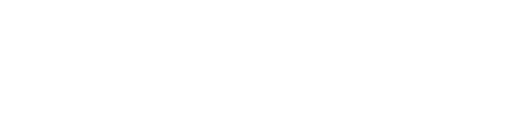 Rozpoczął się proces organizacji  Państwowego Gospodarstwa  Wodnego „Wody Polskie”.
PRZEBIEG PROCESU LEGISLACYJNEGO
Wydłużone vacatio legis
1 stycznia 2020
1 stycznia 2021
Art. 36 ust. 1–3 oraz 6 i 7 oraz art. 303 ust. 1 i 4
Wejście	w	życie	obowiązków	dotyczących	stosowania	przyrządów
pomiarowych do poboru wód i wprowadzania ścieków do wód lub do ziemi.
Art. 274 pkt 1
Wejście w życie górnych jednostkowych stawek opłat za usługi wodne za  pobór wód w formie opłaty stałej.
Do dnia 31 grudnia 2019 r. górne jednostkowe stawki opłat za pobór wód  w formie opłaty stałej będą na poziomie preferencyjnym (przejściowym) i  będą wynosiły odpowiednio:
za pobór wód podziemnych – 500 zł na dobę za 1 m3/s
za pobór wód powierzchniowych – 250 zł na dobę za 1 m3/s
-	za określony w pozwoleniu wodnoprawnym albo w pozwoleniu  zintegrowanym maksymalny pobór wody.
Wprowadzenie okresu przejściowego ma na celu umożliwienie  zamontowania tych przyrządów w zakładach, które pobierają wodę  (wprowadzają) ścieki.
PRZEPIS PRZEJŚCIOWY
ZAMROŻENIE
TARYF
Art. 558 nPW
Wprowadzenie opłat za usługi  wodne nie może stanowić podstawy  do zmiany taryf, o których mowa w  przepisach ustawy z dnia 7 czerwca  2001 r. o zbiorowym zaopatrzeniu w  wodę
„MARTWY PRZEPIS”
i	zbiorowym	odprowadzaniu
ścieków (Dz. U. z 2017 r. poz. 238  i
…),	określonych	na	rok	2018	oraz
rok 2019.
utworzenie
PGW „Wody
Polskie”
ochrona wód przed azotanami
system opłat za  usługi wodne
MAPA KLUCZOWYCH
ZMIAN
zgody  wodnoprawne
ochrona ujęć
wody
system
informacyjny
gospodarki
wodnej
zarządzanie
ryzykiem
powodziowym
1
2
3
4
5
KOMPETENCYJNE
KADROWE
NAJWAŻNIEJSZE ZMIANY
GMINY I POWIATY
FINANSOWE
SPRAWOZDAWCZE
ORGANIZACYJNO-PLANISTYCZNE
1	ZMIANY KOMPETENCYJNE
CENTRALIZACJA
ZARZĄDZANIA ZASOBAMI
WODNYMI
1
2
3
4
5
6
7
8
9
10	wójt, burmistrz lub prezydent miasta.
minister właściwy do spraw gospodarki wodnej
minister właściwy do spraw żeglugi śródlądowej
ORGANY WŁAŚCIWE
W SPRAWACH
Prezes PGW Wody Polskie
dyrektor regionalnego zarządu
gospodarki wodnej PGW Wody Polskie
dyrektor zarządu zlewni PGW Wody Polskie;
„GOSPODAROWANIA  WODAMI”
kierownik nadzoru wodnego PGW Wody Polskie
dyrektor urzędu morskiego;
wojewoda;
starosta;
1
2
3
4
5
6
7
8
9
10	wójt, burmistrz lub prezydent miasta.
minister właściwy do spraw gospodarki wodnej
minister właściwy do spraw żeglugi śródlądowej
ORGANY WŁAŚCIWE
W SPRAWACH
Prezes PGW Wody Polskie
dyrektor regionalnego zarządu
gospodarki wodnej PGW Wody Polskie
„GOSPODAROWANIA  WODAMI”
dyrektor zarządu zlewni PGW Wody Polskie;
kierownik nadzoru wodnego PGW Wody Polskie
dyrektor urzędu morskiego;
wojewoda;
starosta;
REFORMA SYSTEMU
Art. 525. ust. 7 nPW

Krajowy Zarząd Gospodarki Wodnej oraz  regionalne zarządy gospodarki wodnej będące  państwowymi jednostkami budżetowymi stają się  jednostkami organizacyjnymi Wód Polskich.
WODY POLSKIE
Art. 239 nPW

Wody Polskie są państwową osobą prawną
w rozumieniu art. 9 pkt 14 ustawy z dnia 27 sierpnia 2009 r. o  finansach publicznych (Dz. U. z 2016 r. poz. 1870, 1948, 1984 i
2260 oraz z 2017 r. poz. 60, 191 i 659).

Siedzibą Wód Polskich jest Warszawa.
WODY POLSKIE
W skład Wód Polskich wchodzą następujące jednostki organizacyjne:

Krajowy Zarząd Gospodarki Wodnej z siedzibą w Warszawie;

regionalne zarządy gospodarki wodnej (…)

zarządy zlewni

nadzory wodne
Art. 239 ust. 3 nPW
ZARYS SYTEMU ZARZĄDZANIA ZASOBAMI WODNYMI
Art.	12.	nPW.	Zarządzanie
zasobami
wodnymi	jest
na
realizowane	z	uwzględnieniem	podziału	państwa
obszary dorzeczy, regiony wodne i zlewnie.
Innymi słowy, zarządzanie zasobami wodnymi nie  pokrywa się z administracyjnym podziałem kraju, lecz  kryterium zasadniczym jest podział państwa na obszar  dorzeczy i regiony wodne.
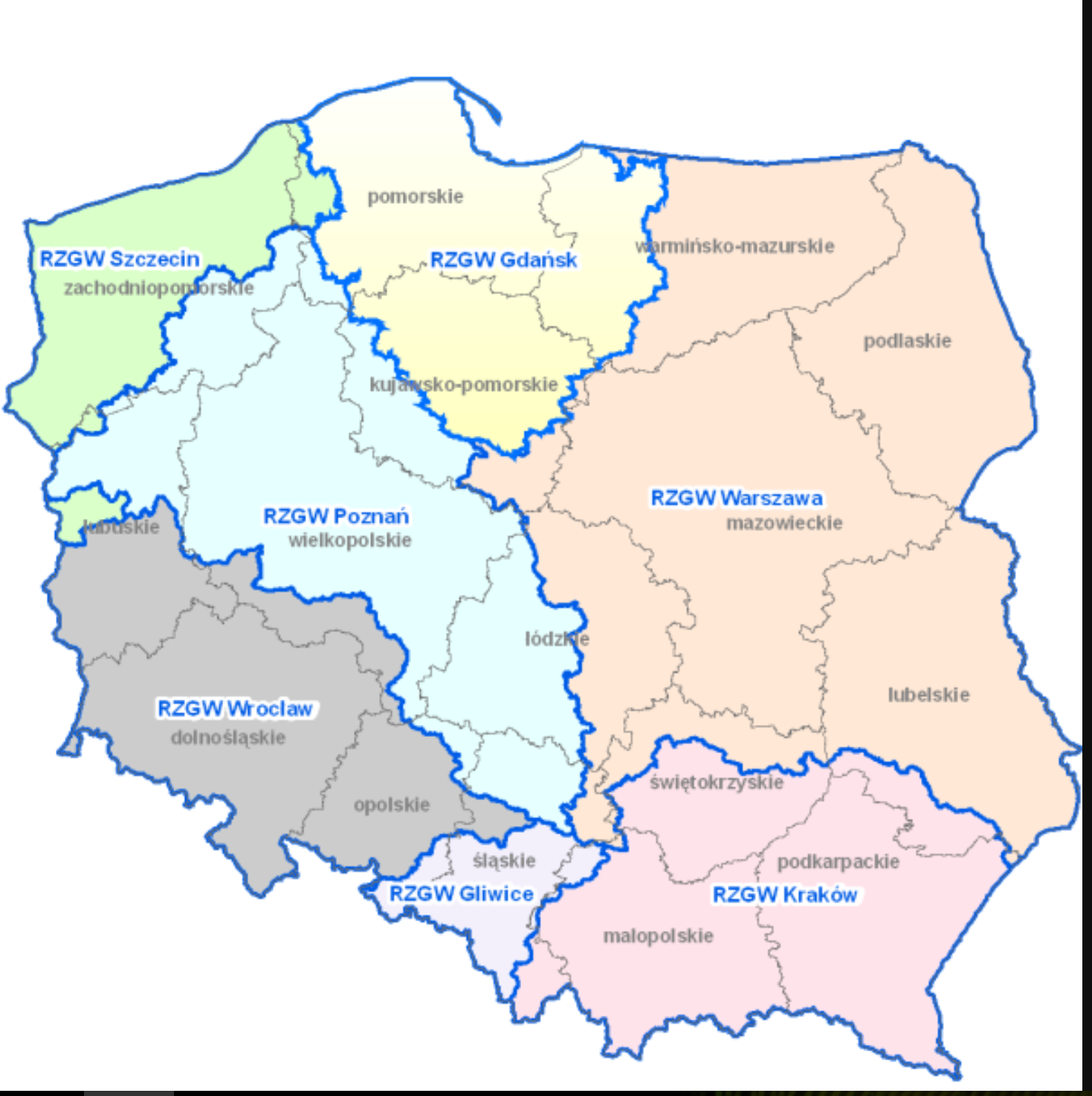 AKTUALNE RZGW
Gdańsk
Gliwice
Kraków
Poznań
Szczecin
Warszawa
Wrocław
NOWE RZGW
Białystok
Bydgoszcz
Lublin
Rzeszów



Mapa: Aktualna właściwość RZGW na tle podziału administracyjnego Polski wg województw
Źródło: http://www.rzgw.gda.pl/cms/site.files/image/RZGW7_woj6.png
1	ZMIANY KOMPETENCYJNE
Część zadań przypisanych
obecnie JST zostanie
przekazanych  PGW Wody Polskie.
CENTRALIZACJA
ZARZĄDZANIA ZASOBAMI
WODNYMI
PRZYKŁAD

Starosta	(prezydent	miasta	na	prawach  powiatu) zostanie z dniem 1 stycznia 2018
r.  pozbawiony  kompetencji  do wydawania
pozwoleń wodnoprawnych.
1	ZMIANY KOMPETENCYJNE – GMINA
1. Przegląd aglomeracji
Wójt, burmistrz lub prezydent miasta co 2 lata będzie  dokonywał przeglądu obszarów i granic aglomeracji.

Aktualnie przeglądu aglomeracji dokonuje marszałek  województwa.
Podstawa prawna: art. 92 nPW
1	ZMIANY KOMPETENCYJNE – GMINA
2. Wyznaczanie aglomeracji
Aglomeracje będzie wyznaczać, w drodze uchwały będącej
aktem prawa miejscowego, rada gminy.


Aktualnie aglomeracje wyznacza, w drodze uchwały, sejmik  województwa.
Podstawa prawna: art. 87 nPW
1	ZMIANY KOMPETENCYJNE – GMINA
3. Ustalanie wysokości i pobieranie opłat za usługi wodne
Wójt (burmistrz lub prezydent miasta) będzie ustalał,  wysokość opłat za usługę wodną za „zmniejszanie  naturalnej retencji”
Podstawa prawna: art. 272 ust. 22 nPW
1	ZMIANY KOMPETENCYJNE – GMINA / POWIAT
4. Możliwość zawierania porozumień dot. cieków wodnych
Jednostki samorządu terytorialnego i ich związki uzyskają  (obok nadleśniczych) możliwość wykonywania praw właściciel-  skich Skarbu Państwa w stosunku do śródlądowych wód  płynących znajdujących się w granicach JST

Warunek: zawarcie porozumienia
Podstawa prawna: art. 213 nPW
1	ZMIANY KOMPETENCYJNE – POWIAT
5. Pozbawienie zadania związanego z wydawaniem pozwoleń wodnoprawnych
Zarówno starosta, jak i marszałek województwa zostanie  pozbawiony kompetencji do wydawania pozwoleń  wodnoprawnych.
Podstawa prawna: art. 397 nPW
1	ZMIANY KOMPETENCYJNE – POWIAT
6. Pozbawienie zadania związanego z wydawaniem decyzji w sprawie linii brzegu
Zarówno starosta, jak i marszałek województwa zostanie  pozbawiony kompetencji do wydawania decyzji w sprawie  ustalenia linii brzegu
Podstawa prawna: art. 220 nPW
1
2
3
4
5	ORGANIZACYJNO-PLANISTYCZNE
NAJWAŻNIEJSZE ZMIANY
GMINY I POWIATY
KOMPETENCYJNE
KADROWEKADROWE
FINANSOWE
SPRAWOZDAWCZE
2	ZMIANY KADROWE
Art. 542 ust. 6 nPW*

Do dnia wejścia w życie niniejszej ustawy  starostowie opracują i przekażą ministrowi  właściwemu do spraw gospodarki wodnej  wykazy pracowników starostw powiatowych  realizujących zadania starostów określone w  przepisach ustawy uchylanej w art. 573,  uwzględniając dotychczasowe przygotowanie  zawodowe tych pracowników oraz zakres  wykonywanych dotychczas czynności.


*na mocy art. 574 pkt 1 nPW wchodzi w życie z dniem  następującym po dniu ogłoszenia
PRZESUNIĘCIE  PRACOWNIKÓW DO
WÓD POLSKICH
2	ZMIANY KADROWE
Art. 542 ust. 9 nPW*

Z upływem miesiąca od dnia zawiadomienia  pracowników starostw powiatowych, o których  mowa w ust. 6, o treści wykazów, o których  mowa w ust. 6, pracownicy starostw  powiatowych wymienieni w tych wykazach  stają się z mocy prawa pracownikami Wód
Polskich. Przepisy art. 231 ustawy z dnia 26  czerwca 1974 r. – Kodeks pracy stosuje się  odpowiednio.


*na mocy art. 574 pkt 1 nPW wchodzi w życie z dniem  następującym po dniu ogłoszenia
PRZESUNIĘCIE  PRACOWNIKÓW DO
WÓD POLSKICH
2	ZMIANY KADROWE
Art. 542 ust. 1 nPW*

Do dnia wejścia w życie niniejszej ustawy  marszałkowie województw oraz kierownicy  wojewódzkich samorządowych jednostek  organizacyjnych realizujących zadania  marszałków województw określone w  przepisach ustawy uchylanej w art. 573  opracują i przekażą ministrowi właściwemu do  spraw gospodarki wodnej oraz właściwym  wojewodom wykazy pracowników tych urzędów  i jednostek organizacyjnych, uwzględniając  zakres wykonywanych dotychczas czynności.

*na mocy art. 574 pkt 1 nPW wchodzi w życie z dniem  następującym po dniu ogłoszenia
PRZESUNIĘCIE  PRACOWNIKÓW DO
WÓD POLSKICH
2	ZMIANY KADROWE
Art. 542 ust. 4 nPW*

Z upływem miesiąca od dnia zawiadomienia  pracowników urzędów i jednostek organizacyjnych, o  których mowa w ust. 1, o treści wykazów, o których  mowa w ust. 1, pracownicy tych urzędów i jednostek  organizacyjnych wymienieni w wykazach, o których  mowa w ust. 1, stają się z mocy prawa  pracownikami:
Wód Polskich albo
właściwych urzędów wojewódzkich, jeżeli  wykonują zadania związane z utrzymywaniem  wojewódzkich magazynów przeciwpowodziowych.


*na mocy art. 574 pkt 1 nPW wchodzi w życie z dniem  następującym po dniu ogłoszenia
PRZESUNIĘCIE  PRACOWNIKÓW DO
WÓD POLSKICH
NAJWAŻNIEJSZE ZMIANY
GMINY I POWIATY
1
2
3
4
5	ORGANIZACYJNO-PLANISTYCZNE
KOMPETENCYJNE
KADROWE
FINANSOWEI
SPRAWOZDAWCZE
3	ZMIANY FINANSOWE
POZBAWIENIE GMIN
i POWIATÓW DOCHODÓW

Z TYTUŁU OPŁAT ZA POBÓRWÓD I WPROWADZANIE ŚCIEKÓW DO WÓD LUB DO ZIEMI
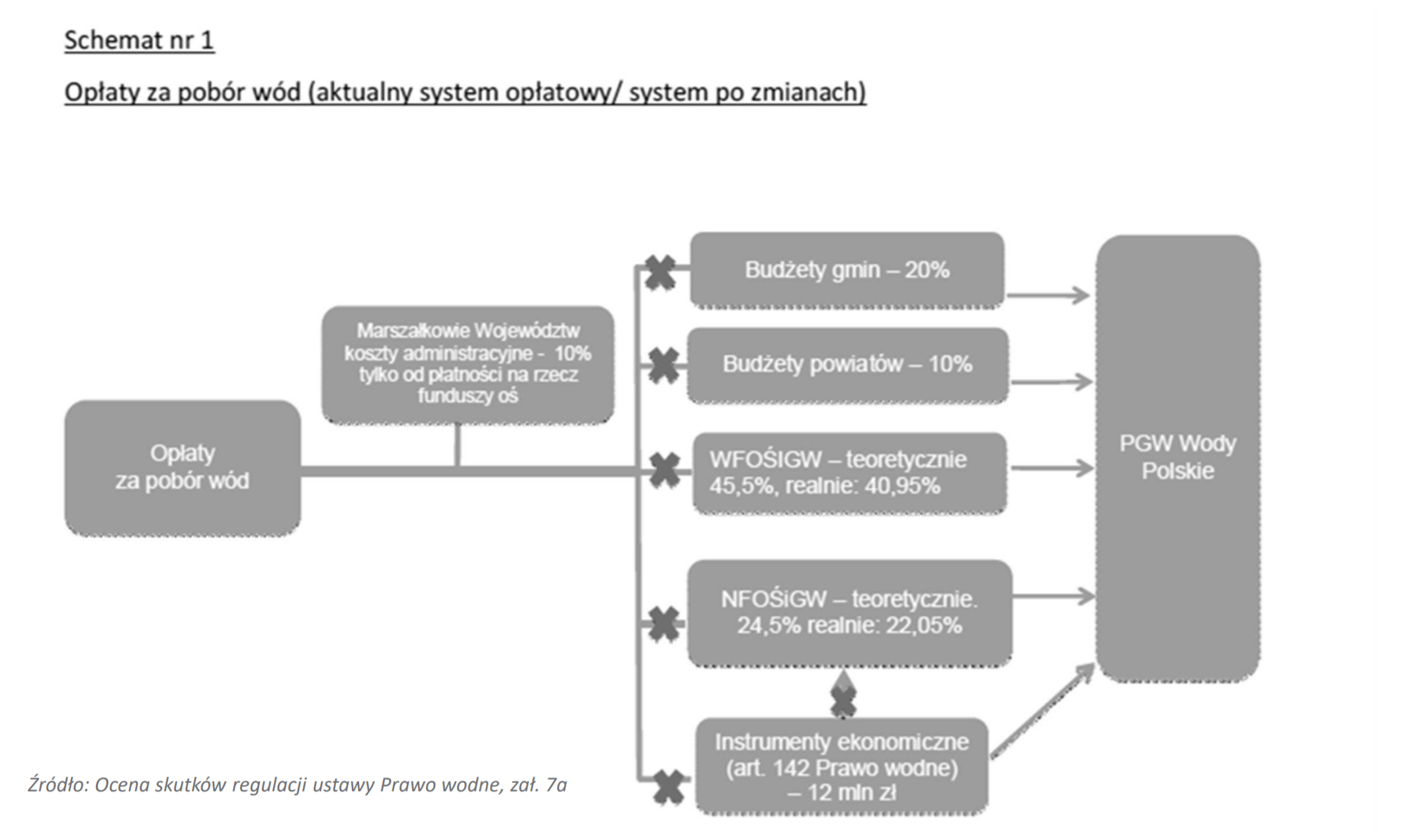 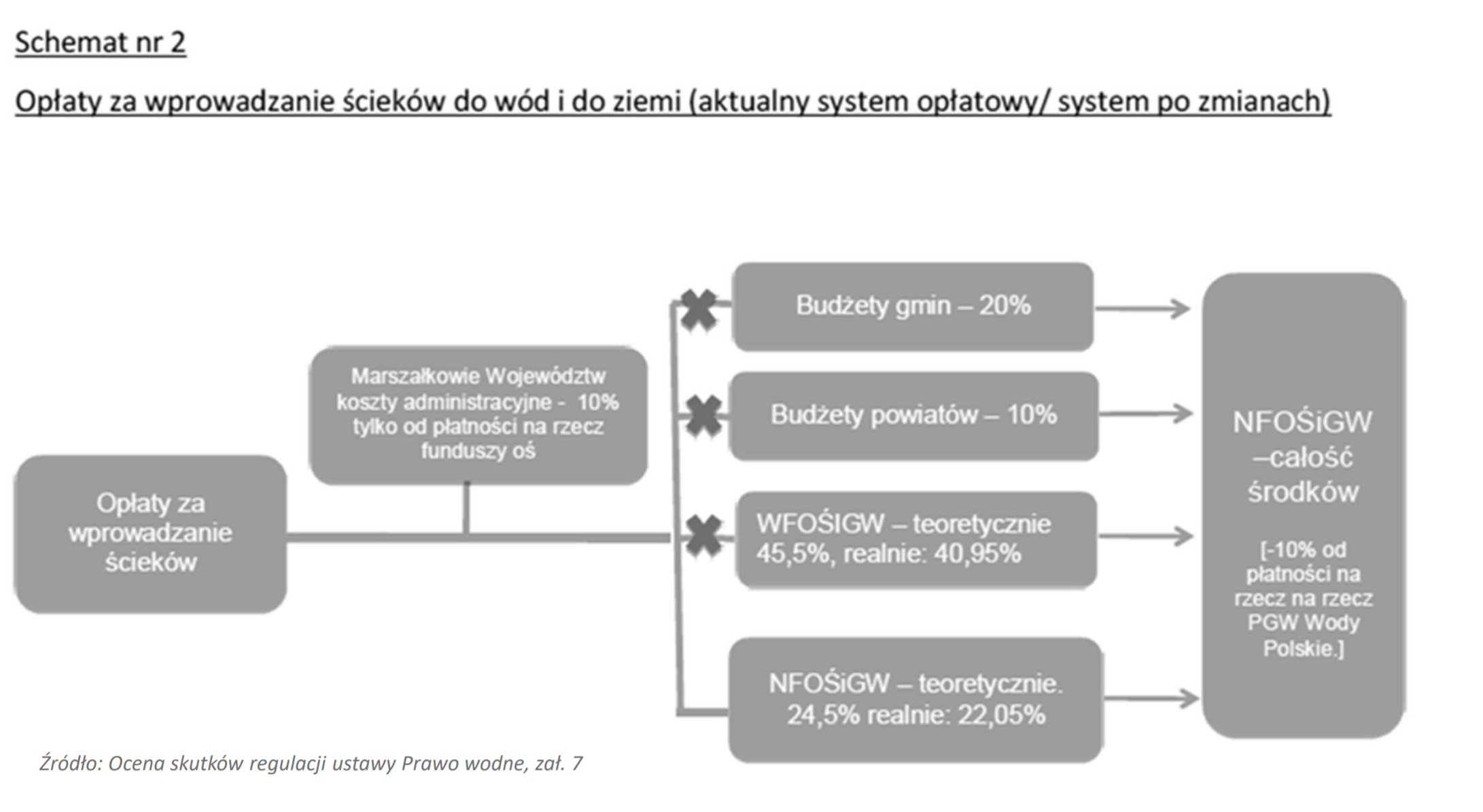 3	ZMIANY FINANSOWE
RYZYKO OBCIĄŻENIA
OPŁATAMI ZA ZMNIEJSZENIE
NATURALNEJ RETENCJI
Przesłanki uiszczania opłaty za zmniejszenie naturalnej  retencji terenowej z art. 269 ust. 1 pkt 1 nPW
zmniejszenie naturalnej retencji terenowej 
Na skutek	wykonywania	na	nieruchomości o powierzchni powyżej 3500 m2 

robót lub obiektów budowlanych trwale  związanych z gruntem mających wpływ na  zmniejszenie tej retencji
PRZEZ


wyłączenie więcej niż 70 % powierzchni  nieruchomości z powierzchni biologicznie czynnej
na obszarach nieujętych w systemy kanalizacji  otwartej lub zamkniętej;
NAJWAŻNIEJSZE ZMIANY
GMINY I POWIATY
1
2
3
4
5	ORGANIZACYJNO-PLANISTYCZNE
KOMPETENCYJNE
KADROWE
FINANSOWE
SPRAWOZDAWCZE
2	ZMIANY SPRAWOZDAWCZE
Art. 89 nPW

Gminy będą przedkładały Wodom Polskim,  corocznie nie później niż do dnia 31  stycznia, sprawozdania z realizacji  krajowego programu oczyszczania ścieków  komunalnych

Aktualnie sprawozdania gminy składają do  marszałków województwa (art. 43 ust. 3c  uPW) w terminie do 28 lutego.
NAJWAŻNIEJSZE ZMIANY
GMINY I POWIATY
1
KOMPETENCYJNE
2
3
4
5	ORGANIZACYJNO-PLANISTYCZNE
KADROWE
FINANSOWE
SPRAWOZDAWCZE
2	ZMIANY KADROWE
- Nowelizacja ustawy z dnia 27 marca 2003 r. o planowaniu
i zagospodarowaniu przestrzennym mająca na celu przyznać  określone kompetencje Wodom Polskim w zakresie m.in.  sporządzania studium oraz MPZP


- Zaostrzenie standardów dot. tworzenia kąpielisk
NAJWAŻNIEJSZE ZMIANY 
SPÓŁKI WOD-KAN
1
2
3
4
FINANSOWE
PROCEDURALNE
ŚRODOWISKOWE 
(OCHRONA WÓD)
TARYFOWE (REGULACYJNO-KONTROLNE)
NAJWAŻNIEJSZE ZMIANY SPÓŁKI WOD-KAN 	1
FINANSOWE
2
3
4
PROCEDURALNE
ŚRODOWISKOWE 
(OCHRONA WÓD)
TARYFOWE 
(REGULACYJNO-KONTROLNE)
INSTRUMENTY EKONOMICZNE W GOSPODAROWANIU WODAMI
ORAZ OCHRONIE WÓD JAKO ELEMENTU ŚRODOWISKA
PRAWO OCHRONY
ŚRODOWISKA
PRAWO WODNE
Instrumenty ekonomiczne służące
gospodarowaniu wodami sensu stricte
Środki finansowo-prawne ochrony
środowiska
należności za korzystanie ze śródlądowych dróg  wodnych oraz urządzeń wodnych stanowiących własność  Skarbu Państwa, usytuowanych na śródlądowych  wodach powierzchniowych;
opłaty za oddanie w użytkowanie obwodu rybackiego
opłaty za oddanie w użytkowanie gruntów pokrytych wodami
opłata za przygotowanie i udostępnienie danych z katastru  wodne w innej formie niż określona w art. 155 ust. 2 i 3 PW
opłaty z tytułu umów dotyczących wykonywania  rybactwa śródlądowego
opłata za korzystanie ze środowiska;
administracyjna kara pieniężna;
zróżnicowane stawki podatków i innych danin  publicznych służące celom ochrony  środowiska.
OPŁATY ZA KORZYSTANIE ZE ŚRODOWISKA
PRAWO OCHRONY ŚRODOWISKA
art. 273 ust. 1 wskazuje co jest objęte  opłatą za korzystanie ze środowiska
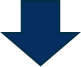 wprowadzanie ścieków  do wód lub do ziemi
pobór wód
GÓRNE STAWKI OPŁAT OKREŚLA
Art. 290 POŚ
z zastrzeżeniem art. 291 ust. 1 górne stawki opłat wynoszą:
(…)
3 zł za pobór 1 m3 wody podziemnej;
1,50 zł za pobór 1 m3 wody powierzchniowej;
3 zł za 1 m2 powierzchni na jeden rok, z której odprowadzane  są ścieki, o których mowa w art. 3 pkt 38 lit. c (deszczówka);
Uzupełnieniem przepisów ustawowych jest  rozporządzenie Rady Ministrów z dnia 12  października 2015 r. w sprawie opłat za  korzystanie ze środowiska (Dz.U. z 2015 r.,  poz.1875 ze zm.), które precyzuje stawki opłat.
OPŁATY ZA KORZYSTANIE ZE ŚRODOWISKA
§ 4
Rozporządzenie RM z 12 października 2015 r.  w sprawie opłat za korzystanie ze środowiska
Jednostkowa stawka opłaty za pobór jednego m3:
wody podziemnej - wynosi 0,115 zł;
wody powierzchniowej śródlądowej - wynosi 0,057 zł.

Jeżeli pobrana woda zostanie wykorzystana do zaopatrzenia  ludności w wodę przeznaczoną do spożycia lub na cele socjalno-  bytowe, jednostkowa stawka opłaty za pobór jednego m3:
wody podziemnej - wynosi 0,068 zł;
wody powierzchniowej śródlądowej - wynosi 0,040 zł.
OPŁATY ZA KORZYSTANIE ZE ŚRODOWISKA
§ 4
Rozporządzenie RM z 12 października 2015 r.
w sprawie opłat za korzystanie ze środowiska
Jednostkowe stawki opłat, o których mowa w ust. 1-3, mnoży się  przez współczynniki różnicujące określone w ust. 5 - dla poboru wody  podziemnej oraz określone w ust. 6 i ust. 10 - dla poboru wody  powierzchniowej śródlądowej, zależne od:
jakości ujmowanej wody określonej sposobem uzdatniania, które  wykonuje podmiot korzystający ze środowiska dokonujący poboru wód  podziemnych lub powierzchniowych śródlądowych w celu uzyskania  jej potrzebnej jakości;
części obszaru kraju oraz dostępności zasobów wody.
OPŁATY ZA KORZYSTANIE ZE ŚRODOWISKA
Art. 284 ust. 1 POŚ
Podmiot korzystający ze środowiska  ustala we własnym zakresie wysokość  należnej opłaty i wnosi ją na rachunek  właściwego urzędu marszałkowskiego.
Jak JEST/ Powinno BYĆ 
od 1 stycznia 2018 r.
OPŁATY ZA KORZYSTANIE ZE ŚRODOWISKA A OPŁATY ZA USŁUGI WODNE
PRAWO WODNE
„WCHŁONIE”
opłaty za korzystanie ze środowiska za
wprowadzanie ścieków  do wód lub do ziemi
pobór wód
Wskazane opłaty przybiorą postać
„opłat za usługi wodne”
INSTRUMENTY EKONOMICZNE W GOSPODAROWANIU WODAMI
Art. 267 nPW
Instrumenty ekonomiczne służące gospodarowaniu wodami stanowią:
opłaty za usługi wodne;
opłaty podwyższone;
należności za korzystanie ze śródlądowych dróg wodnych i ich odcinków oraz urządzeń  wodnych stanowiących własność Skarbu Państwa, usytuowanych na śródlądowych wodach  powierzchniowych;
opłata legalizacyjna, o której mowa w art. 190 ust. 2;
opłata roczna, o której mowa w art. 261 ust. 1;
wpływy z tytułu rozporządzania nieruchomościami, o którym mowa w art. 264 ust. 1;
opłata roczna, o której mowa w art. 6d ust. 4 ustawy z dnia 18 kwietnia 1985 r. o rybactwie  śródlądowym;
wpływy z tytułu opłaty, o której mowa w art. 7 ust. 8 ustawy z dnia 18 kwietnia 1985 r. o
rybactwie śródlądowym, w przypadkach, w których Wody Polskie są uprawnionym do rybactwa;
wpływy z umów dotyczących wykonywania rybactwa śródlądowego, o których mowa w art. 534
ust. 1 pkt 5.
INSTRUMENTY EKONOMICZNE W GOSPODAROWANIU WODAMI
Art. 268 ust. 1 nPW
Opłaty za usługi wodne uiszcza się za:
pobór wód podziemnych lub wód powierzchniowych;
wprowadzanie ścieków do wód lub do ziemi;
odprowadzanie do wód:
wód opadowych lub roztopowych ujętych w otwarte lub zamknięte systemy  kanalizacji deszczowej służące do odprowadzania opadów atmosferycznych albo  systemy kanalizacji zbiorczej w granicach administracyjnych miast,
wód pochodzących z odwodnienia gruntów w granicach administracyjnych miast;
pobór wód podziemnych i wód powierzchniowych na potrzeby chowu i hodowli ryb oraz  innych organizmów wodnych;
wprowadzanie do wód lub do ziemi ścieków z chowu lub hodowli ryb oraz innych  organizmów wodnych.
INSTRUMENTY EKONOMICZNE W GOSPODAROWANIU WODAMI
Art. 269 ust. 1 nPW
Opłatę za usługi wodne uiszcza się także za:
zmniejszenie naturalnej retencji terenowej na skutek wykonywania na  nieruchomości o powierzchni powyżej 3500 m2 robót lub obiektów  budowlanych trwale związanych z gruntem, mających wpływ na  zmniejszenie tej retencji przez wyłączenie więcej niż 70% powierzchni  nieruchomości z powierzchni biologicznie czynnej na obszarach  nieujętych w systemy kanalizacji otwartej lub zamkniętej;

wydobywanie z wód powierzchniowych, w tym z morskich wód  wewnętrznych wraz z wodami wewnętrznymi Zatoki Gdańskiej oraz wód  morza terytorialnego, kamienia, żwiru, piasku oraz innych materiałów, a  także wycinanie roślin z wód lub brzegu.
Jakie będą składniki  opłaty za usługi wodne
OPŁATA ZA USŁUGI WODNE
SKŁADNIKI OPŁATY ZA USŁUGI WODNE
(na przykładzie opłaty za pobór wód)
CZĘŚĆ STAŁA
CZĘŚĆ ZMIENNA
uzależniona od maksymalnego  poboru wody, który jest określony w  pozwoleniu wodnoprawnym albo w  pozwoleniu zintegrowanym
będzie ustalana jako iloczyn  jednostkowej stawki opłaty i ilości  pobranych wód podziemnych lub  wód powierzchniowych w m3.
Zwana opłatą „zasobową” lub
„abonamentową” ponieważ będzie  gwarantowała dostęp do określonej  ilości zasobów wodnych.
odpowiada dzisiejszej opłacie za  korzystanie ze środowiska
WYSOKOŚĆ OPŁATY STAŁEJ ZA POBÓR WÓD
W świetle art. 561 nPW, do dnia 31 grudnia 2019 r. górne jednostkowe stawki opłat za  pobór wód w formie opłaty stałej będą wynosiły:
za pobór wód podziemnych – 500 zł na dobę za 1 m3/s za określony w  pozwoleniu wodnoprawnym albo w pozwoleniu zintegrowanym  maksymalny pobór wody;

za pobór wód powierzchniowych – 250 zł na dobę za 1 m3/s za  określony w pozwoleniu wodnoprawnym albo w pozwoleniu  zintegrowanym maksymalny pobór wody.
WYSOKOŚĆ OPŁATY STAŁEJ ZA POBÓR WÓD OD 2020
Od 1 stycznia 2020 r. stawki opłaty stałej będą już jednak  obowiązywały w wysokości wskazanej w nPW.
Oznacza to, że stawka opłaty stałej za pobór wód podziemnych  będzie mogła wynosić nawet 2000 zł na dobę za 1 m3/s za określony  w pozwoleniu wodnoprawnym (pozwoleniu zintegrowanym)  maksymalny pobór wód, o ile pobór wód będzie większy niż 30%  dostępnych zasobów wód podziemnych.
Jak w praktyce obliczyć  wysokość opłaty stałej  za usługę wodną?
PRZYKŁAD: OBLICZENIE OPŁATY STAŁEJ ZA POBÓR WÓD PODZIEMNYCH

1. Możliwe warianty obliczania wysokości opłaty stałej za pobór wód podziemnych:

Maksymalny godzinowy pobór wody:
Q max h = 30,0 m3/h = 0,0083 m3/s
Wysokość opłaty stałej: 0,0083 x 500 x 365 = 1 514,75 zł

Maksymalny dzienny pobór wody:
Q max d = 432,0 m3/d = 0,005 m3/s
Wysokość opłaty stałej: 0,005 x 500 x 365 = 912,50 zł

Maksymalny roczny pobór wody:
Q max rok = 127020,0 m3/rok = 0,004 m3/s
Wysokość opłaty stałej: 0,004 x 500 x 365 = 730 zł
Dla przykładowego pozwolenia wodnoprawnego na pobór wód podziemnych oraz wprowadzanie oczyszczonych wód popłuczynach do ziemi wydanego dla małej  gminy (ok. 12 tys. mieszkańców).
MOŻLIWOŚĆ ZMIANY POZWOLEŃ WODNOPRAWNYCH
Ustawa Prawo wodne przewiduje możliwość  aktualizacji aktualnych pozwoleń wodnoprawnych.

Z uwagi na wprowadzenie opłaty stałej, uzależnionej  od maksymalnego poziomu poboru wód wskazanego  w pozwoleniu wodnoprawnym, ich urealnienie  poprzez zmianę pozwoleń wodnoprawnych może  okazać się uzasadnione ekonomicznie.
WYSOKOŚĆ OPŁATY ZMIENNEJ
      (za pobór wód)
Uzależniona od celu na jaki  woda zostanie przeznaczona
WYSOKOŚĆ OPŁATY ZMIENNEJ ZA POBÓR WÓD PRZEZ WOD-KAN
Za pobór wód w formie opłaty zmiennej, w zależności od ilości pobieranych wód  podziemnych lub wód powierzchniowych w ramach pozwoleń wodnoprawnych albo  pozwoleń zintegrowanych
do celów realizacji zadań własnych gminy w zakresie zbiorowego zaopatrzenia ludności w  wodę przeznaczoną do spożycia przez ludzi:

0,30 za 1 m3 pobranych wód podziemnych lub wód powierzchniowych w ilości  średniorocznej przekraczającej 1,0 m3/s,
0,20 zł za 1 m3 pobranych wód podziemnych lub wód powierzchniowych w ilości  średniorocznej od 0,26 do 1,0 m3/s,
0,15 zł za 1 m3 pobranych wód podziemnych lub wód powierzchniowych w ilości  średniorocznej nieprzekraczającej 0,25 m3/s;
WYSOKOŚĆ OPŁATY ZMIENNEJ
STAWKI JEDNOSTKOWE
Ostateczna wysokość opłat zostanie określona  w rozporządzenia Rady Ministrów w sprawie  opłat za usługi wodne oraz szczególnego  korzystania z wód, które będzie wydane na  podstawie art. 277 nPW.
ROZPORZĄDZENIE RADY MINISTRÓW z dnia 22.12.2017 r.
w sprawie Jednostkowych opłat za usługi wodne
§ 4. 1. Jednostkowe stawki opłaty zmiennej za pobór wód, w zależności od ilości pobieranych wód w  ramach pozwolenia wodnoprawnego albo pozwolenia zintegrowanego, wynoszą:
(…)

za pobór wód w formie opłaty zmiennej, w zależności od ilości pobranych wód podziemnych w  ramach pozwoleń wodnoprawnych albo pozwoleń zintegrowanych, do celów realizacji zadań własnych gminy w zakresie zbiorowego zaopatrzenia ludności w wodę przeznaczoną do spożycia przez ludzi:

0,068 zł za 1 m3 pobranych wód podziemnych w ilości średniorocznej przekraczającej 1,0 m3,
0,068 zł za 1 m3 pobranych wód podziemnych w ilości średniorocznej od 0,26 do 0,50 m3,
0,068 zł za 1 m3 pobranych wód podziemnych w ilości średniorocznej nieprzekraczającej 0,25 m3,
Podstawa prawna do wydania rozporządzenia: art. 277 nPW
ROZPORZĄDZENIE RADY MINISTRÓW z dnia 22.12.2017 r.w sprawie Jednostkowych opłat za usługi wodne
§ 4. 1. Jednostkowe stawki opłaty zmiennej za pobór wód, w zależności od ilości pobieranych wód w  ramach pozwolenia wodnoprawnego albo pozwolenia zintegrowanego, wynoszą:
(…)
41) za pobór wód w formie opłaty zmiennej, w zależności od ilości pobranych wód powierzchniowych
w ramach pozwoleń wodnoprawnych albo pozwoleń zintegrowanych, do celów realizacji zadań  własnych gminy w zakresie zbiorowego zaopatrzenia ludności w wodę przeznaczoną do spożycia przez  ludzi:
0,040 zł za 1 m3 pobranych wód powierzchniowych w ilości średniorocznej przekraczającej 1,0 m3,
0,040 zł za 1 m3 pobranych wód powierzchniowych w ilości średniorocznej od 0,26 do 1.0 m3,
0,040 zł za 1 m3 pobranych wód powierzchniowych w ilości średniorocznej nieprzekraczającej 0,25 m3,
Podstawa prawna do wydania rozporządzenia: art. 277 nPW
OPŁATA ZA POBÓR WÓD DO ZAOPATRZENIA LUNOŚCI
Analiza stawek, a także współczynników różnicujących w projekcie  rozporządzenia RM prowadzi do następującego wniosku
Wysokość opłaty zmiennej za pobór wód do celów realizacji zadań  własnych gminy w zakresie zbiorowego zaopatrzenia ludności w wodę  jest taka sama w rozporządzeniu RM jak w przypadku  obowiązującej w 2017 r. opłaty za korzystanie ze środowiska za pobór wód.
OPŁATY ZA USŁUGI WODNE
Art. 271. nPW
7. Jeżeli podmiot obowiązany do ponoszenia opłat za usługi wodne zaniechał wykonania obowiązku, o którym mowa w ust. 6, właściwy organ Wód Polskich określa wysokość opłaty stałej w drodze decyzji.

Ust. 6 Podmiot obowiązany do ponoszenia opłat za usługi wodne wnosi opłatę stałą na rachunek bankowy Wód Polskich w 4 równych ratach kwartalnych nie później niż do końca miesiąca następującego po upływie każdego kwartału.
Jeżeli podmiot obowiązany do ponoszenia opłat za usługi  wodne pobiera wody podziemne lub wody powierzchniowe do  różnych celów lub potrzeb, jest obowiązany zapewnić odrębny

pomiar ilości wody pobieranej do tych celów lub potrzeb.
WĄTPLIWOŚCI PRAWNE
Nowe Prawo wodne nie określa w jaki  sposób przedsiębiorstwa wod-kan będą  ustalały ilość wody pobieranej przez  podmioty, które wykorzystują ją na cele  specjalne, objęte opłatami za usługi  wodne (np. do celów spożywczych).
OPŁATA OD DESZCZÓWKI
W ŚWIETLE NOWEGO PRAWO WODNEGO
AKTUALNIE TRZY REŻIMY PRAWNE OPŁAT ZA DESZCZÓWKĘ
PRAWO OCHRONY
ŚRODOWISKA
USTAWA O ZBIOROWYM
ZAOPATRZENIU W WODĘ
I ODPROWADZANIU ŚCIEKÓW
PRAWO WODNE
OPŁATA OD DESZCZÓWKI W ŚWIETLE AKTUALNYCH PRZEPISÓW
1. OPŁATA ZA KORZYSTANIE
ZE ŚRODOWISKA
2. OPŁATA ZA USŁUGĘ  ODPROWADZANIA ŚCIEKÓW
OPADOWYCH LUB  ROZTOPOWYCH
wprowadzanie „deszczówki”  do wód lub do ziemi,  wykraczające poza zakres  zwykłego korzystania z wód  jest szczególnym  korzystaniem z wód
w taryfach możliwe jest  uwzględnianie opłat za  odprowadzanie w ściekach
„deszczówki” z powierzchni  zanieczyszczonych o trwałej
nawierzchni
zob. art. 273 ust. 1 pkt 2 ustawy Prawo  ochrony środowiska oraz art. 122 ustawy  Prawo wodne i inne przepisy ww. ustaw
Definicja ścieków w uzzw i inne
przepisy ustawy
OPŁATA OD DESZCZÓWKI – RÓŻNE OBLICZA OD 1 STYCZNIA 2018
1. OPŁATA ZA  ODPROWADZANIE DO WÓD
– WÓD OPADOWYCH LUB
ROZTOPOWYCH
2. OPŁATA ZA ZMNIEJSZENIE
NATURALNEJ RETENCJI
33.. OPŁATAOPŁATA ZAZA USŁUGĘUSŁUGĘ
ZBIOROWEGOZBIOROWEGO
ODPROWADZANIA ŚCIEKÓWŚCIEKÓW
Odpowiednik opłaty za  korzystanie ze środowiska
ZmianaZmiana definicjidefinicji ściekówścieków
Nowy rodzaj opłaty
BrakBrak przepisówprzepisów
przejściowychprzejściowych
Opłata za usługę wodną
WciążWciąż nierozwiązanynierozwiązany
problemproblem dachówdachów itpitp..
IdentycznaIdentyczna treśćtreść aktówaktów
Art. 268 ust. 1 pkt 3  Prawa wodnego
Art. 269 ust. 1 pkt 1  Prawa wodnego
wykonawczychwykonawczych (sic!)(sic!)
OPŁATA ZA DESZCZÓWKĘ
W ŚWIETLE USTAWY O ZBIOROWYM ZAOPATRZENIU 
W WODĘ I ODPROWADZANIU ŚCIEKÓW
DEFINICJA ŚCIEKÓW W UZZW DO 23 SIERNIA 2017
Ściekami są m.in.
Wprowadzone do wód lub do ziemi wody opadowe lub  roztopowe, ujęte w otwarte lub zamknięte systemy kanalizacyjne,  pochodzące z powierzchni zanieczyszczonych o trwałej  nawierzchni w szczególności z miast, portów, lotnisk, terenów przemysłowych, handlowych,  usługowych i składowych, baz transportowych oraz dróg i parkingów,
Art. 2 pkt 8 lit. c UZZW
ZMIANA DEFINICJI ŚĆIEKÓW
ŚCIEKI
Nowa ustawa Prawo wodne  ogranicza pojęcie „ścieków”  w uzzw, a także w ustawie  Prawo wodne i w ustawie  Prawo ochrony środowiska.
WODY OPADOWE  LUB ROZTOPOWE  (DESZCZÓWKA)
ISTOTA PROBLEMU
Czy będzie możliwe pobieranie  w taryfach opłat za deszczówkę,  skoro traci status ścieków?
OPŁATA ZA DESZCZÓWKĘ
Co z gminami, na terenie których  uwzględnia się obecnie w taryfach  opłaty za wody opadowe?
Jeżeli przepisy szczególne nie stanowią  inaczej, organy stanowiące jednostek  samorządu terytorialnego postanawiają o (…)  wysokości cen i opłat albo o sposobie  ustalania cen i opłat za usługi komunalne o  charakterze użyteczności publicznej oraz za  korzystanie z obiektów i urządzeń  użyteczności publicznej jednostek samorządu  terytorialnego.
Art. 4 ust. 1 pkt 2 ustawy z dnia 20 grudnia 1996 r. o gospodarce komunalnej
OPŁATA ZA ZMNIEJSZANIE NATURALNEJ RETENCJI
Czy art. 4 ust. 1 pkt 2 ugk umożliwi  utrzymanie opłat za deszczówkę
ZARYS OPŁATY ZA ODPROWADZANIE
DO WÓD - WÓD OPADOWYCH LUB ROZTOPOWYCH
Opłaty za usługi wodne uiszcza się za:
odprowadzanie do wód:
wód opadowych lub roztopowych
ujętych w otwarte lub zamknięte systemy  kanalizacji deszczowej służące do  odprowadzania opadów atmosferycznych  albo systemy kanalizacji zbiorczej w granicach administracyjnych miast,

wód pochodzących z odwodnienia gruntów
w granicach administracyjnych miast.
Art. 268 ust. 1 pkt 3 nPW
KTO BĘDZIE UISZCZAŁ TEGO RODZAJU OPŁATY?
„Opłaty za odprowadzanie wód opadowych lub roztopowych  wprowadzanych do wód z systemów kanalizacji zbiorczej w  granicach administracyjnych miast z terenów uszczelnionych,  będą ponoszone za 1 m3 tych wód wprowadzanych do wód, w  okresie jednego roku. Górne stawki tych opłat wahają się od  1,50 zł do 0,15 za 1 m3 wód opadowych lub roztopowych w  okresie 1 roku.(…) Opłaty te będą ponoszone przez podmioty  odpowiedzialne za eksploatację systemów kanalizacji zbiorczej  na terenach miast.”
Odpowiedź na interpelację nr 8137 Podsekretarza Stanu w  Ministerstwie Środowiska z dnia 29 grudnia 2016 r.
KTO BĘDZIE UISZCZAŁ TEGO RODZAJU OPŁATY?
„Odrębną kwestią, która nie jest przedmiotem regulacji  projektu ustawy – Prawo wodne są opłaty za odprowadzanie  wód opadowych lub roztopowych, jakie będą ponoszone przez  indywidualnych użytkowników systemów kanalizacji.
Obowiązki w tym zakresie kształtowane są przepisami ustawy  z dnia 7 czerwca 2001 r. o zbiorowym zaopatrzeniu w wodę i  zbiorowym odprowadzaniu ścieków”.
Odpowiedź na interpelację nr 8137 Podsekretarza Stanu w  Ministerstwie Środowiska z dnia 29 grudnia 2016 r.
DEFINICJA
WODY OPADOWE LUB ROZTOPOWE
rozumie się przez to wody będące  skutkiem opadów atmosferycznych
Art. 16 pkt 69 nPW
DEFINICJA
ŚCIEKI KOMUNALNE
rozumie się przez to ścieki bytowe lub mieszaninę ścieków bytowych ze  ściekami przemysłowymi albo wodami opadowymi lub roztopowymi,  odprowadzane urządzeniami służącymi do realizacji zadań własnych gminy w  zakresie kanalizacji i oczyszczania ścieków komunalnych.
Art. 16 pkt 63 nPW
OPŁATA ZA ODPROWADZANIE WÓD OPADOWYCH LUB ROZTOPOWYCH
Opłata za usługi wodne za odprowadzanie do wód – wód opadowych lub  roztopowych ujętych w otwarte lub zamknięte systemy kanalizacji deszczowej  służące do odprowadzania opadów atmosferycznych albo systemy kanalizacji  zbiorczej w granicach administracyjnych miast składa się z:
opłaty zmiennej zależnej  od istnienia urządzeń
do retencjonowania wody
z terenów uszczelnionych.
oraz
opłaty stałej
Art. 270 ust. 11 nPW
WYSOKOŚĆ OPŁAT
Górne jednostkowe stawki opłat za usługi wodne (…) wynoszą za odprowadzanie  do wód - wód:
w formie opłaty stałej
w formie opłaty zmiennej
-  5  zł  na  dobę  za  1  m3/s  za  określoną  w
pozwoleniu  wodnoprawnym  albo  w pozwoleniu
- od 1,50 zł do 0,15 zł za 1 m3 na 1 rok  odprowadzonych do wód wód opadowych lub  roztopowych ujętych w otwarte lub zamknięte  systemy kanalizacji deszczowej służące do  odprowadzania opadów atmosferycznych w  granicach administracyjnych miast
zintegrowanym	maksymalną	ilość	wód
opadowych lub roztopowych odprowadzanych  do wód z otwartych lub zamkniętych systemów  kanalizacji deszczowej
służących do odprowadzania opadów
atmosferycznych
- wysokość jest uzależniona od istnienia lub nie
urządzeń	do	retencjonowania	wody
z terenów uszczelnionych oraz ich pojemności.
zob. art. 273 ust. 6oraz 274 pkt 5 nPW
OPŁATA
ZA ZMNIEJSZANIE NATURALNEJ RETENCJI
Przesłanki uiszczania opłaty za zmniejszenie
naturalnej
retencji terenowej z art. 269 ust. 1 pkt 1 nPW
zmniejszenie naturalnej retencji terenowej na skutek wykonywania na nieruchomości  o powierzchni powyżej 3500 m2 robót	lub	obiektów budowlanych trwale związanych	z	gruntem mających wpływ  na zmniejszenie tej retencji przez
wyłączenie więcej niż 70 % powierzchni  nieruchomości z powierzchni biologicznie czynnej na obszarach nieujętych w systemy kanalizacji otwartej lub zamknietej
Kogo dotyczy
„opłata za zmniejszenie NATURALEJ RETENCJI
OPŁATA ZA ZMNIEJSZANIE NATURALNEJ RETENCJI
Opłatę za usługi wodne są obowiązane ponosić:
osoby fizyczne, osoby prawne, jednostki organizacyjne, w tym spółki nieposiadające  osobowości prawnej, będące:
właścicielami nieruchomości lub obiektów budowlanych,
posiadaczami samoistnymi nieruchomości lub obiektów budowlanych,
użytkownikami wieczystymi gruntów,
posiadaczami nieruchomości lub ich części albo obiektów budowlanych lub ich części,  stanowiących własność Skarbu Państwa lub jednostki samorząd terytorialnego

- które na skutek wykonywania robót i obiektów mających wpływ na zmniejszenie naturalnej
retencji terenowej doprowadziły do zmniejszenia tej retencji;
Art. 298 ust. 1 nPW
OPŁATA ZA ZMNIEJSZANIE NATURALNEJ  RETENCJI WYŁĄCZENIA
Opłaty za zmniejszenie naturalnej retencji:
nie ponosi się za jezdnie dróg publicznych oraz drogi kolejowe, z których  wody opadowe lub roztopowe są odprowadzane do wód lub do ziemi przy  pomocy urządzeń wodnych umożliwiających retencję lub infiltrację tych wód.


nie ponoszą kościoły i inne związki wyznaniowe.
Art. 269 ust. 2-3 projektu Prawa wodnego
1
FINANSOWE
NAJWAŻNIEJSZE ZMIANY SPÓŁKI WOD-KAN
2
PROCEDURALNE
3
4
ŚRODOWISKOWE (OCHRONA WÓD)
TARYFOWE (REGULACYJNO-KONTROLNE)
Kto i w jakim trybie będzie ustalał  wysokość opłaty za usługi wodne
OPŁATY ZA USŁUGI WODNE
Co do zasady wysokość opłat za usługi wodne  będą ustalały Wody Polskie.
WP
Wyjątkiem od tej zasady będzie opłata za  zmniejszenie naturalnej retencji. Jej  wysokość będą ustalały poszczególne gminy.
OPŁATY ZA USŁUGI WODNE
Art. 271 ust 1 nPW

Wysokość opłaty stałej za:
pobór wód podziemnych,
pobór wód powierzchniowych,
odprowadzanie do wód:
wód opadowych lub roztopowych ujętych w otwarte lub  zamknięte systemy kanalizacji deszczowej służące do  odprowadzania opadów atmosferycznych albo systemy kanalizacji  zbiorczej w granicach administracyjnych miast,
wód pochodzących z odwodnienia gruntów w
granicach administracyjnych miast,
wprowadzanie ścieków do wód lub do ziemi
– ustalają Wody Polskie oraz przekazują podmiotom obowiązanym do  ponoszenia opłat za usługi wodne w formie informacji rocznej,  zawierającej także sposób obliczenia tej opłaty.
OPŁATY ZA USŁUGI WODNE
Art. 272 nPW ust. 10.
Ustalając wysokość opłat, o których mowa w art. 272  nPW ust. 1–9, uwzględnia się okres rozliczeniowy  wynoszący kwartał.
W art. 272 ust. 1-7 mowa o opłatach zmiennych, w ust. 8 o opłacie za  zmniejszenia naturalnej retencji, natomiast w ust. 9 o opłacie za  wydobywanie z wód powierzchniowych, w tym z morskich wód  wewnętrznych wraz z wodami wewnętrznymi Zatoki Gdańskiej oraz  wód morza terytorialnego, kamienia, żwiru, piasku oraz innych  materiałów, a także wycinanie roślin z wód lub brzegu.
Art. 272 nPW

Ustalenie ilości pobranych wód podziemnych  lub wód powierzchniowych, lub ilości ścieków  wprowadzanych do wód lub do ziemi odbywa się  na podstawie odczytu wskazań przyrządów  pomiarowych lub na podstawie danych
z systemów pomiarowych.

Podmiot obowiązany do ponoszenia opłat za  usługi wodne jest obowiązany zapewnić odrębny  pomiar ilości pobieranych wód podziemnych oraz  pobieranych wód powierzchniowych.


Art. 272 nPW

13. Jeżeli podmiot obowiązany do ponoszenia  opłat za usługi wodne pobiera wody  podziemne lub wody powierzchniowe do  różnych celów lub potrzeb, jest obowiązany  zapewnić odrębny pomiar ilości wody  pobieranej do tych celów lub potrzeb.
Art. 272 nPW

14.	Odczytu wskazań przyrządów pomiarowych
dokonuje pracownik Wód Polskich.
Podmiot obowiązany do ponoszenia opłat za usługi
wodne jest obowiązany zapewnić dostęp do  nieruchomości w zakresie niezbędnym do dokonania  odczytu wskazań ilości pobranych wód podziemnych  lub wód powierzchniowych, lub ilości ścieków  wprowadzanych do wód lub do ziemi.

Odczytu wskazań pomiaru ilości pobranych wód  podziemnych lub wód powierzchniowych, lub ilości  ścieków wprowadzanych do wód lub do ziemi, można  dokonać także przy pomocy przyrządu pomiarowego  zapewniającego możliwość zdalnego odczytu wskazań  przez Wody Polskie.
Co z pomiarem
w okresie przejściowym
URZĄDZENIA POMIAROWE
Art. 552 ust. 7 nPW
Do dnia 31 grudnia 2020 r. Wody Polskie wyposażą
w przyrządy pomiarowe podmioty obowiązane do ponoszenia  opłaty za usługi wodne, o której mowa w art. 268 ust. 1.
Art. 36 ust. 5. nPW
Podmioty, o których mowa w ust. 1 i 2, za zgodą Wód Polskich, mogą wyposażyć  się na własny koszt w przyrządy pomiarowe umożliwiające pomiar ilości  pobranych wód lub pomiar ilości i temperatury wprowadzonych ścieków.
Art. 552 nPW
1. Wymóg stosowania przyrządów pomiarowych  umożliwiających pomiar ilości pobranej wody oraz ilości  ścieków wprowadzonych do wód lub do ziemi, o którym  mowa w art. 36 oraz w art. 303 ust. 3, stosuje się
od dnia 31 grudnia 2020 r.
Ustalenie wysokości opłaty za usługi wodne w okresie od dnia  wejścia w życie ustawy do dnia 31 grudnia 2020 r. następuje na  podstawie:
określonego w pozwoleniu wodnoprawnym albo
w pozwoleniu zintegrowanym celu i zakresu korzystania z wód;
pomiarów dokonywanych przez organy administracji w ramach  kontroli gospodarowania wodami lub ustaleń z przeglądów  pozwoleń wodnoprawnych;
pomiarów dokonywanych przez organy administracji w ramach  kontroli pozwoleń zintegrowanych.
W okresie od dnia wejścia w życie ustawy do dnia 31 grudnia 2019 r.  Wody Polskie ustalają wysokość opłat za usługi wodne, nie  uwzględniając średniego niskiego przepływu z wielolecia (SNQ).
Przepisy wydane na podstawie art. 277 ust. 1 stosuje się.
Przepisy art. 272 ust. 10 i 17–21 oraz art. 273 stosuje się
odpowiednio.
Jaki będzie tryb ustalania  wysokości opłaty za usługi wodne
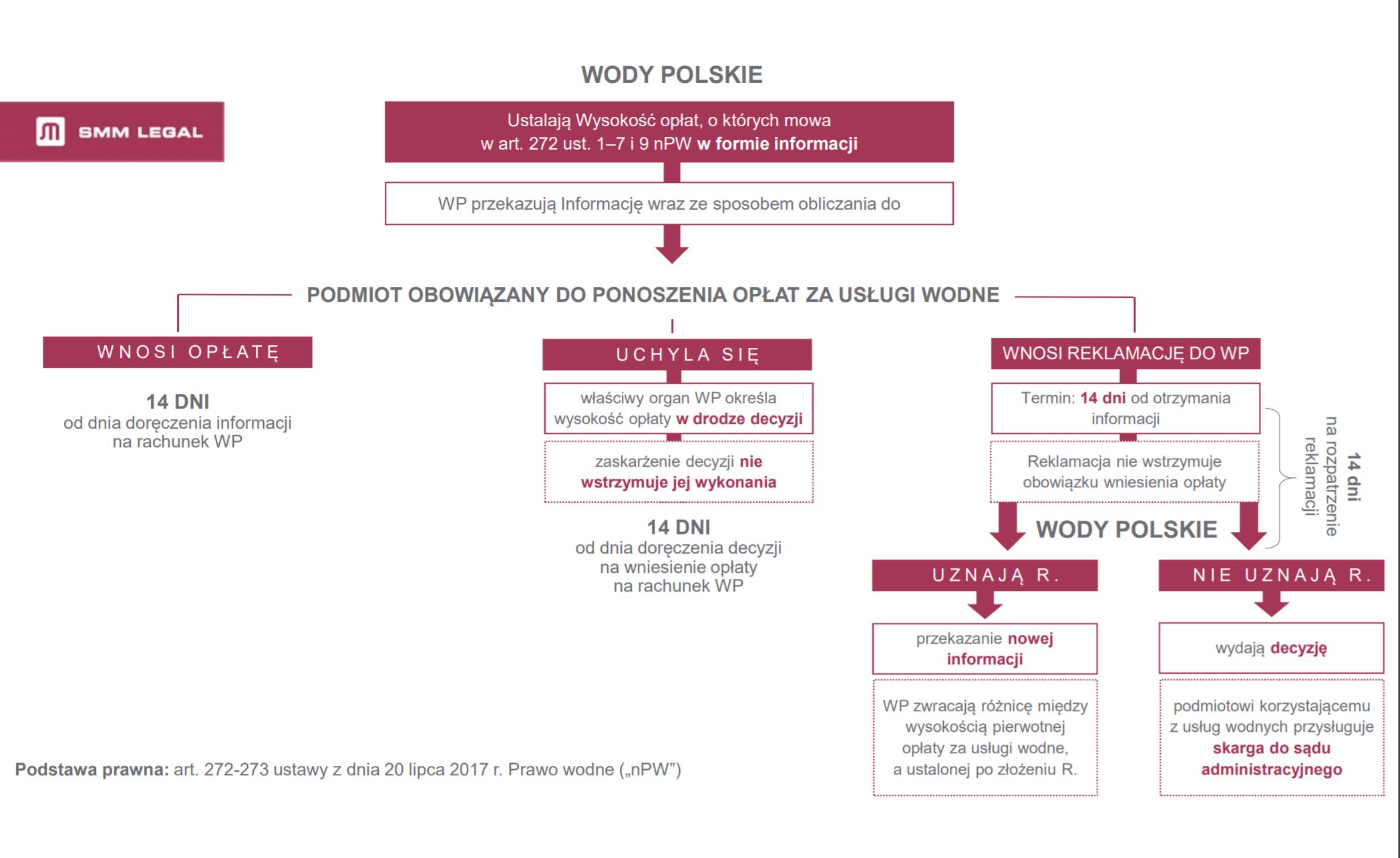 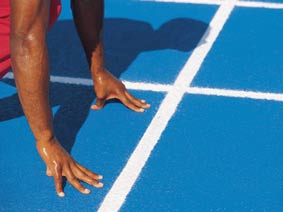 OPŁATY ZA USŁUGI WODNE
Art. 273 ust. 9 nPW
Reklamacja przysługuje raz w okresie rozliczeniowym.





UWAGA!
Zaskarżenie decyzji, która została wydana w związku  ze złożeniem reklamacji, nie wstrzymuje jej wykonania.
1
FINANSOWE
NAJWAŻNIEJSZE ZMIANY
2
3
4
PROCEDURALNE
SPÓŁKI WOD-KAN
ŚRODOWISKOWE (OCHRONA WÓD)
TARYFOWE (REGULACYJNO-KONTROLNE)
OCHRONA WODY
Ochrona ujęć wody oraz zbiorników wód  śródlądowych
Obecnie nie ma prawnego obowiązku chronienia ujęć wody  przy pomocy stref ochronnych, pozostawiając decyzję w tym  zakresie właścicielowi ujęcia wody.
ZMIANA PRAWA WODNEGO – SKUTKI DLA PRZEDSIĘBIORSTW WOD-KAN
1. Ustanowienie ujęć ochrony wody bezpośredniej
Zostanie wprowadzony wymóg ustanowienia stref  ochrony wody bezpośredniej.

Aktualnie strefy ochronne ujęć wody są ustanawiane na  wniosek właściciela ujęcia wody i jako takie nie mają  charakteru obligatoryjnego.
USTANOWIENIE UJĘĆ OCHRONY WODY
Art. 121. nPW
3. Strefę ochronną obejmującą wyłącznie teren  ochrony bezpośredniej ustanawia się dla każdego  ujęcia wody, z wyłączeniem ujęć wody służących do  zwykłego korzystania z wód.
TRYB USTANAWIANIA UJĘĆ WODY
TRYB USTANAWIANIA UJĘĆ WODY
W NOWYM PRAWIE WODNYM
Art. 135. 1 i 2 nPW.
Strefę ochronną obejmującą:
wyłącznie teren ochrony  bezpośredniej
teren ochrony bezpośredniej i  teren ochrony pośredniej
ustanawia właściwy organ  Wód Polskich w drodze  decyzji;
ustanawia wojewoda,  w drodze aktu prawa  miejscowego.
Jeżeli strefa ochronna, o której mowa powyżej,  obejmowałaby tereny położone w obszarze działania  co najmniej dwóch wojewodów, tę strefę ochronną  ustanawiają wspólnie właściwi wojewodowie,
w drodze aktu prawa miejscowego.
Akty prawa miejscowego wojewody podlegają
uzgodnieniu z Wodami Polskimi.
OCHRONA UJĘĆ WODY
ODSZKODOWANIE
USTANOWIENIE UJĘĆ OCHRONY WODY
Art. 142. nPW
Za szkody poniesione w związku z wprowadzeniem w  strefie ochronnej lub na obszarze ochronnym,  zakazów, nakazów oraz ograniczeń w zakresie  użytkowania gruntów lub korzystania z wód,  właścicielowi nieruchomości położonej w tej strefie lub  na tym obszarze przysługuje odszkodowanie na  zasadach określonych w art. 471.
ISTOTA PROBLEMU
Czy branżę wod-kan czeka  masowa rewizja  istniejących ujęć wody?
USTANOWIENIE UJĘĆ OCHRONY WODY
Art. 551. nPW
1. W	terminie	nie	dłuższym	niż	6	miesięcy	od	dnia
wejścia w życie ustawy organ, o którym mowa w art.
135 ust. 1 pkt 1, ustanowi strefy ochronne  obejmujące wyłącznie teren ochrony bezpośredniej  dla ujęć wody, dla których dotychczas nie  ustanowiono takich stref ochronnych.
W czterech z 12 przedsiębiorstw wodociągowych oraz w pięciu z  dziewięciu gmin, eksploatujących ujęcia wód przeznaczonych do  spożycia przez ludzi, tj. w 42,9% kontrolowanych jednostek, stwierdzono  przypadki nieuzasadnionego odstąpienia od ustanowienia strefy  ochronnej z terenem ochrony pośredniej, pomimo istnienia przesłanek do  ustanowienia takiego terenu.

Niewystępowanie z wnioskiem w tej sprawie wyjaśniano brakiem  potrzeby ustanowienia takiego terenu i potencjalnymi konfliktami  związanymi z naruszeniem interesów właścicieli terenów, które  objęłaby strefa.
Wyniki kontroli Najwyższej Izby Kontroli z dnia 1 grudnia 2016 r. ochrona jakości wód ujmowanych do  zaopatrzenia ludności w wodę przeznaczoną do spożycia (Nr ewid. 177/2016/P/16/045/KSI)
ZMIANA PRAWA WODNEGO – SKUTKI DLA PRZEDSIĘBIORSTW WOD-KAN
2. Obowiązek przeprowadzenia analiz ryzyka przez PWK
W terminie 3 lat od dnia wejścia w życie ustawy, właściciele ujęć wody,  dla których nie ustanowiono strefy ochronnej obejmującej teren  ochrony pośredniej będą obowiązane przeprowadzić analizę ryzyka i  złożyć wnioski o ustanowienie stref ochronnych obejmujących teren  ochrony bezpośredniej oraz teren ochrony pośredniej, jeżeli jest to  uzasadnione wynikami tej analizy.
ZMIANA PRAWA WODNEGO – SKUTKI DLA PRZEDSIĘBIORSTW WOD-KAN
2. Obowiązek przeprowadzenia analiz ryzyka przez PWK
Zgodnie z OSR, stosowna dokumentacja do opracowania analizy  ryzyka to wydatek minimum 40.000 zł za jedno ujęcie wody.
W zależności od wyznaczonej strefy koszt ten może sięgać  do 200 000 zł za jedną strefę.
USTANOWIENIE UJĘĆ OCHRONY WODY
Art. 551. nPW
Właściciele ujęć wody, dla których nie ustanowiono strefy
ochronnej obejmującej teren ochrony pośredniej na podstawie  art. 58 ust. 1 ustawy uchylanej w art. 569, w terminie 3 lat od  dnia wejścia w życie niniejszej ustawy przeprowadzą analizę  ryzyka, o której mowa w art. 133 ust. 3 niniejszej ustawy, i  złożą wnioski o ustanowienie stref ochronnych obejmujących  teren ochrony bezpośredniej oraz teren ochrony pośredniej,  jeżeli jest to uzasadnione wynikami tej analizy.
Przepisy art. 133 ust. 2 pkt 2, art. 134 ust. 2, art. 135 ust. 1
pkt 2, art. 137 oraz art. 138 stosuje się odpowiednio.
ZMIANA PRAWA WODNEGO – SKUTKI DLA PRZEDSIĘBIORSTW WOD-KAN
W wyniku analiz może pojawić się konieczność ustanowienia stref  ochronnych obejmujących teren ochrony bezpośredniej oraz teren  ochrony pośredniej.
Może powstać konieczność wypłacenia odszkodowania przez  właścicieli ujęć wody.
1
2
3
4
FINANSOWE
NAJWAŻNIEJSZE ZMIANY
PROCEDURALNE
SPÓŁKI WOD-KAN
ŚRODOWISKOWE (OCHRONA WÓD)
TARYFOWE (REGULACYJNO-KONTROLNE)
PAŃSTWOWE GOSPODARSTWO WODNE „WODY POLSKIE”


QUASI REGULATOR?
REGULATOR NA RYNKU WODY
„W toku prac nad projektem ustawy – Prawo  wodne, jednym z istotnych elementów, jakie  będą rozwiązane w zakresie nowych  przepisów będzie opracowanie nowego  regulatora dla sektora wodociągowo –  kanalizacyjnego”.
Uzasadnienie projektu ustawy Prawo wodne (str. 11-12)
REGULATOR NA RYNKU WODY
„System centralnej regulacji cen  wody zostanie wprowadzony 1  stycznia 2019 r.”
Wypowiedź wiceministra środowiska Mariusz Gajda
w rozmowie z Serwisem Samorządowym PAP z dnia 14 maja 2017 r.
REGULATOR NA RYNKU WODY
Analiza projektu ustawy Prawo wodne nie  przewiduje przepisów kompetencyjnych,  które mogłyby stanowić podstawy
do nadania statusu regulatora PGW
„Wody Polskie”.
REGULATOR NA RYNKU WODY
Wprowadzenie „regulatora” dla sektora wod-kan  wymaga nowelizacji ustawy z dnia 7 czerwca  2001 o zbiorowym zaopatrzeniu w wodę i zbiorowym odprowadzaniu ścieków.
Projekt ustawy o zmianie ustawy o
zbiorowym zaopatrzeniu w wodę i zbiorowym
odprowadzaniu ścieków oraz niektórych
innych ustaw (UD 264 z 20 czerwca 2017 r.)
REGULATOR NA RYNKU  WODY W WYKAZIE PRAC LEGISLACYJNYCH  RADY MINISTROW
(…) Projektowana ustawa przewiduje powierzenie  funkcji organu nadzoru w sprawach realizacji zadań  z zakresu zbiorowego zaopatrzenia w wodę i  zbiorowego odprowadzania ścieków dyrektorowi  regionalnego zarządu gospodarki wodnej  Państwowego Gospodarstwa Wodnego Wody  Polskie. (…) Wzorem dla konstrukcji uprawnień  organu nadzoru są kompetencje Prezesa Urzędu  Regulacji Energetyki (Prezes URE) w odniesieniu  do rynku energii cieplnej.
REGULATOR NA RYNKU WODY
Projektowana ustawa przewiduje, że dyrektorom regionalnych zarządów zostaną przekazane  niektóre uprawnienia z zakresu zbiorowego zaopatrzenia w wodę i zbiorowego odprowadzania  ścieków, które obecnie należą do wójta i rady gminy oraz przyznane zostaną im dodatkowe  kompetencje, w szczególności:
opiniowanie projektu regulaminu dostarczania wody i odprowadzania
ścieków, przygotowanego przez radę gminy;
zatwierdzanie taryf;
rozstrzyganie sporów pomiędzy przedsiębiorstwami wodociągowo – kanalizacyjnymi a  odbiorcami usług w sprawach odmowy zawarcia umowy o zaopatrzenie w wodę lub  odprowadzenie ścieków przez przedsiębiorstwo wodociągowo-kanalizacyjne oraz w  przypadkach odcięcia od sieci lub odmowy zawarcia umowy o przyłączenie odbiorcy do sieci;
nakładanie kar pieniężnych na zasadach określonych w ustawie;
zbieranie i przetwarzanie informacji dotyczących przedsiębiorstw wodociągowo -  kanalizacyjnych, w szczególności obliczanie i publikowanie informacji o średnich cenach  dostawy wody i odbioru ścieków;
sporządzanie i publikowanie raportów dotyczących warunków wykonywania działalności  w zakresie zbiorowego zaopatrzenia w wodę i zbiorowego odprowadzania ścieków.
STUDIUM PRZYPADKU – DYSKUSJA PROBLEMOWA
Dziękuję za uwagę ! 

Dr inż. Łukasz Szałata 
Tel. Kontaktowy 501-165-250
www.ekobiegly.pl
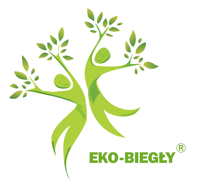 Profesjonalnie o środowisku